the Japanese Association ofCardiovascular Intervention and TherapeuticsCOI Disclosure　Name of First Author :
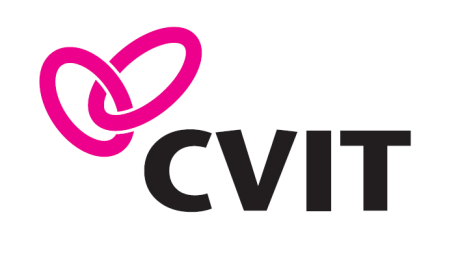 Use Form 1-B when you have conflicts of interest to disclose concerning a presentation. Give the name of commercial entity involved.
If “yes”, give the name of company/organization. There is no need to disclose the amount.
①Consultation fees:　　　　　
②stock ownership/profit:
③patent fees:
④remuneration for lecture:
⑤manuscript fees:
⑥trust research/joint research funds:
⑦scholarship fund:
⑧Affiliation with Endowed Department:
⑨Other remuneration such as gifts:
none　　　　　
none
none
none
○○pharmaceutical company
○○pharmaceutical company
○○pharmaceutical company
yes（○○pharmaceuticals）
none